Kontrola akosti povrchu
Základné pojmy
Makronerovnosť – vlnitosť povrchu – vzniká pôsobením stroja, nástroja a obrobku (geometrické odchýlky)
Mikronerovnosť – drsnosť povrchu – vzhľad, tvar a hĺbka stôp na povrchu, ktoré vznikajú po jej opracovaní
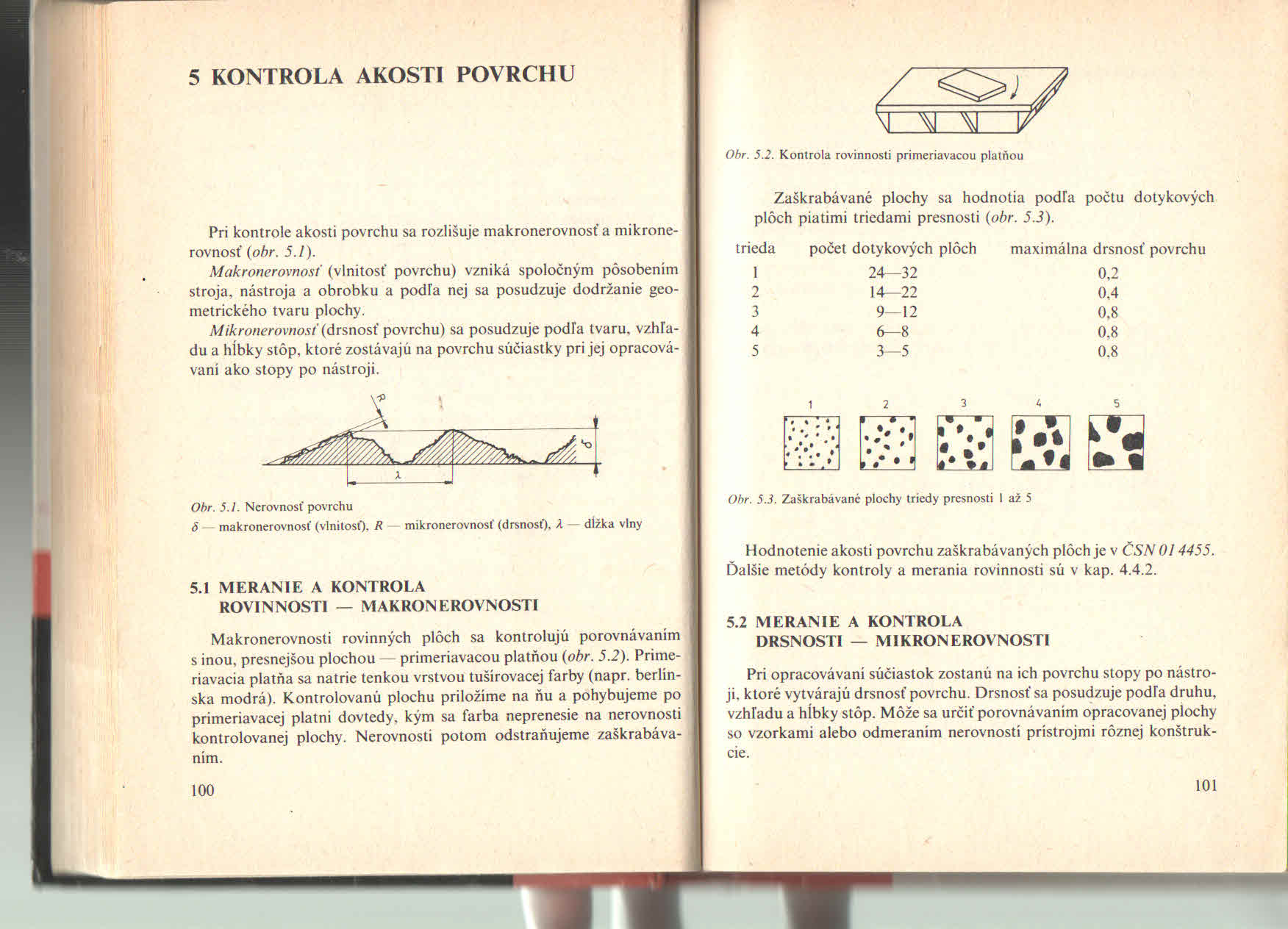 Makronerovnosť
kontrola – primeriavacou platňou
na ňu sa nanesie tušírovacia farba 
priložíme na kontrolovanú plochu
farba sa prenesie na nerovnosti
Triedy presnosti
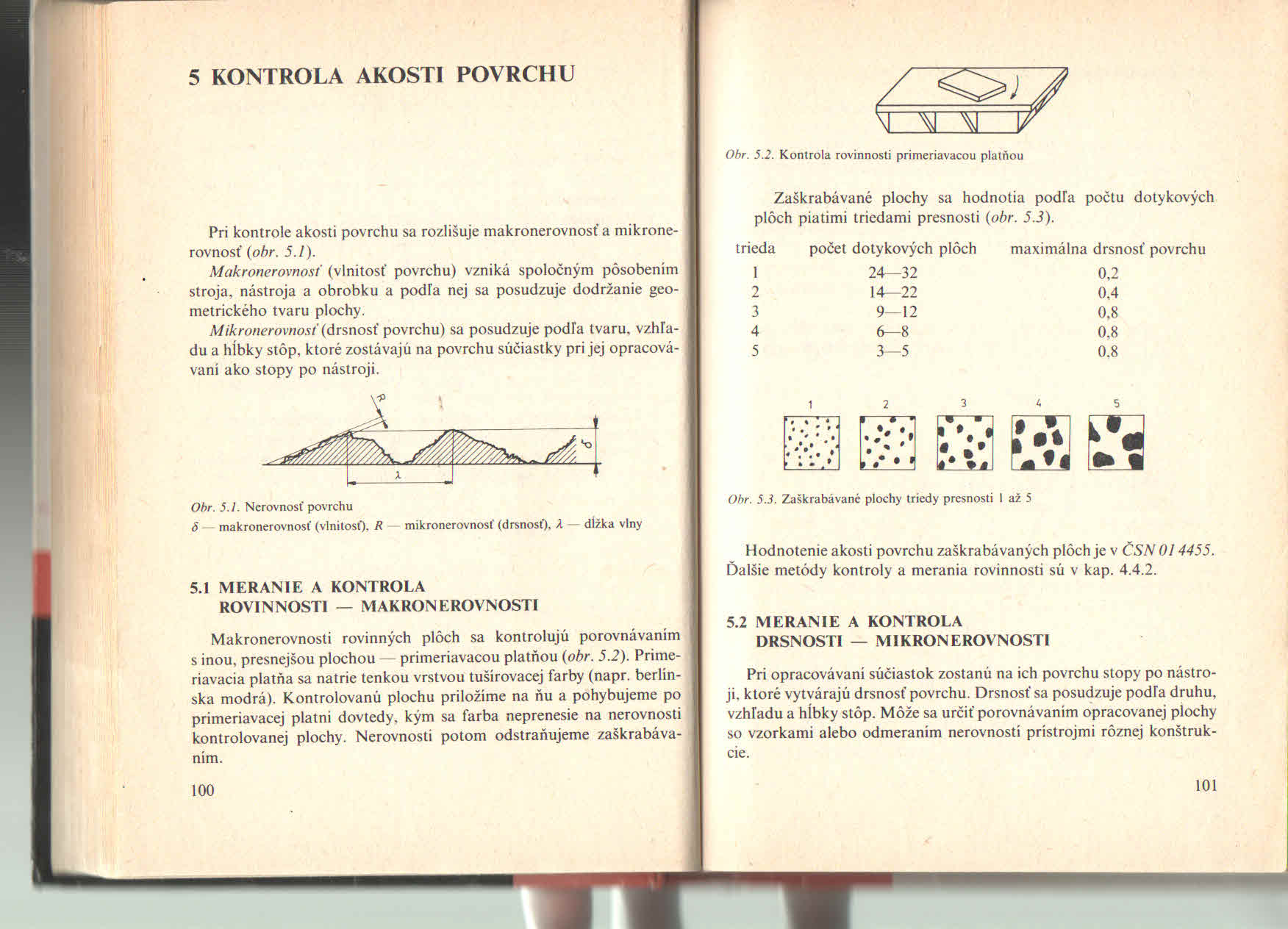 Mikronerovnosti
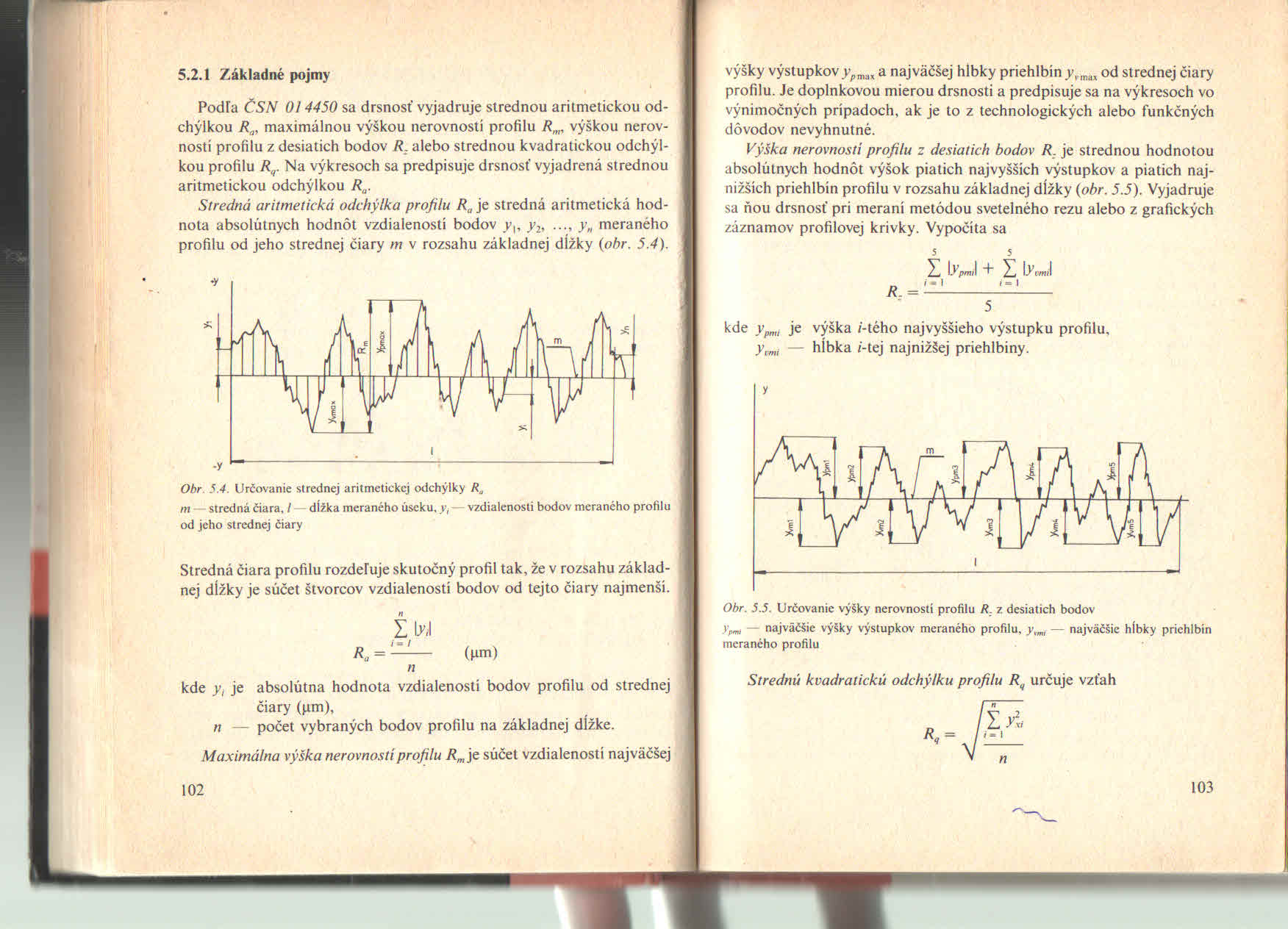 Mikronerovnosti
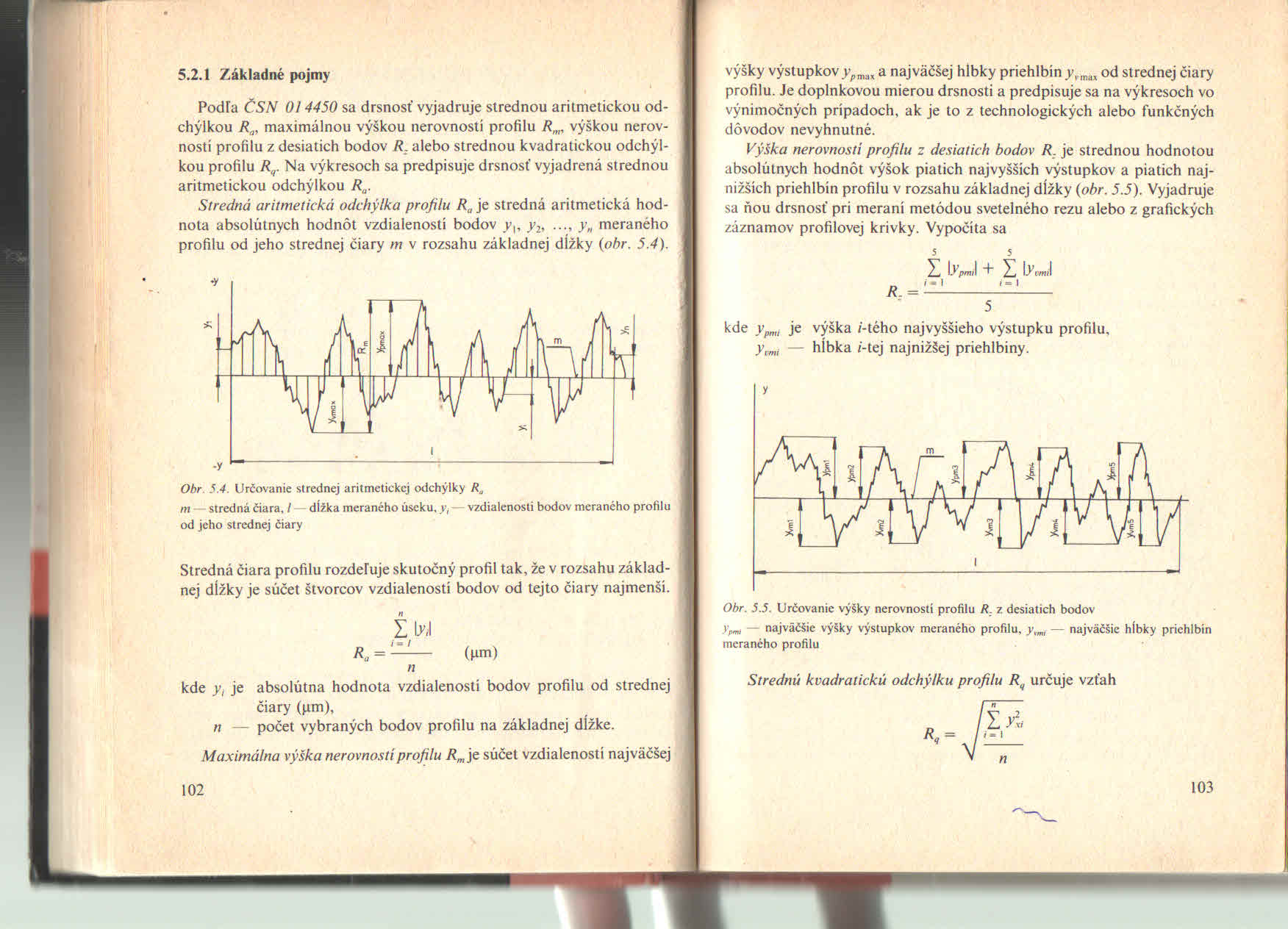 Mikronerovnosti
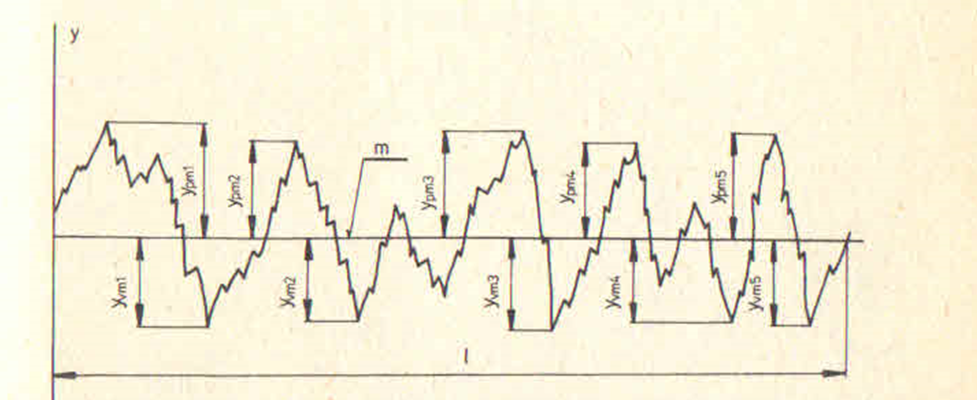 Vzorkovnica drsnosti
porovnáva sa zrakom a hmatom
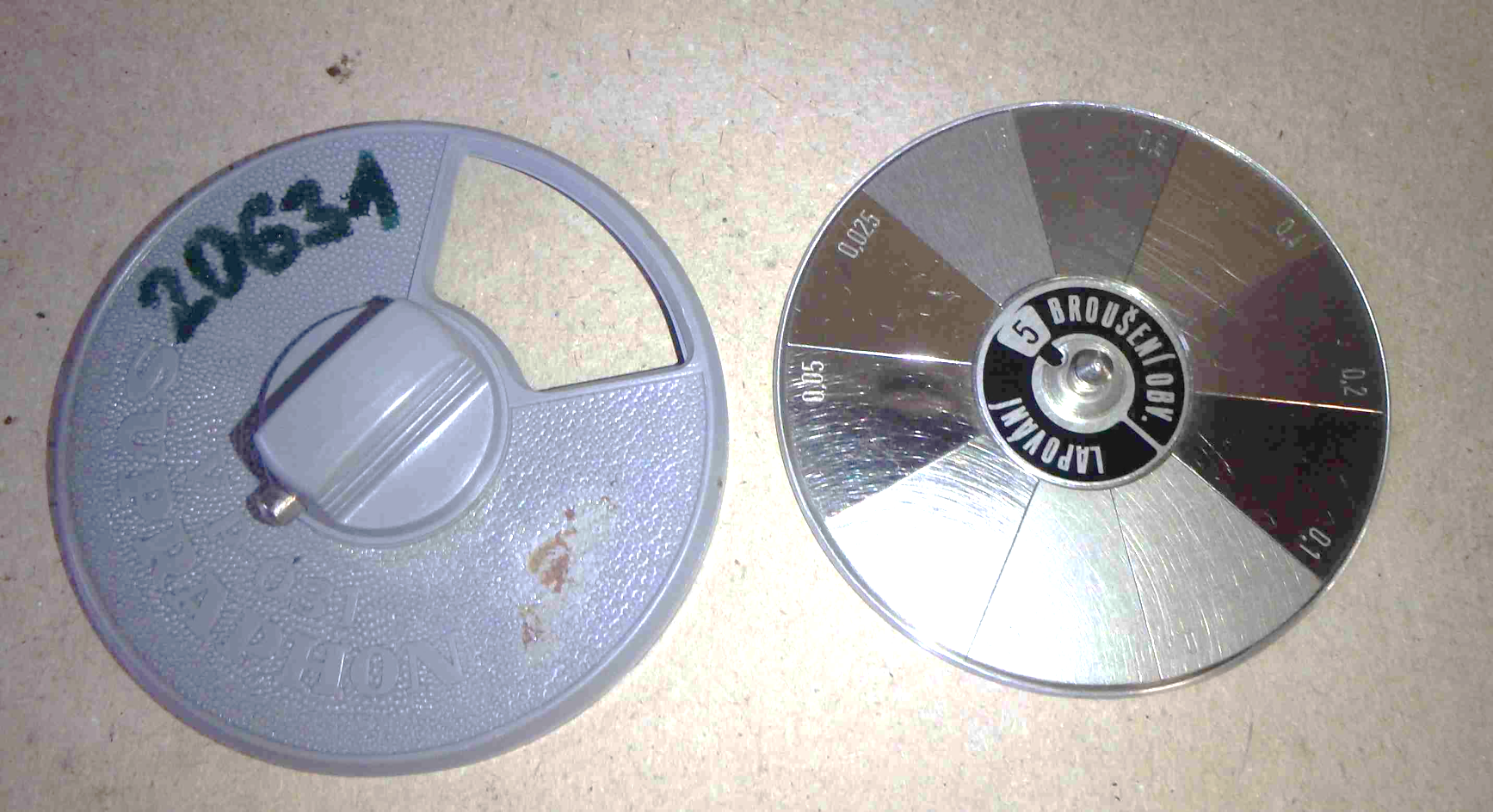 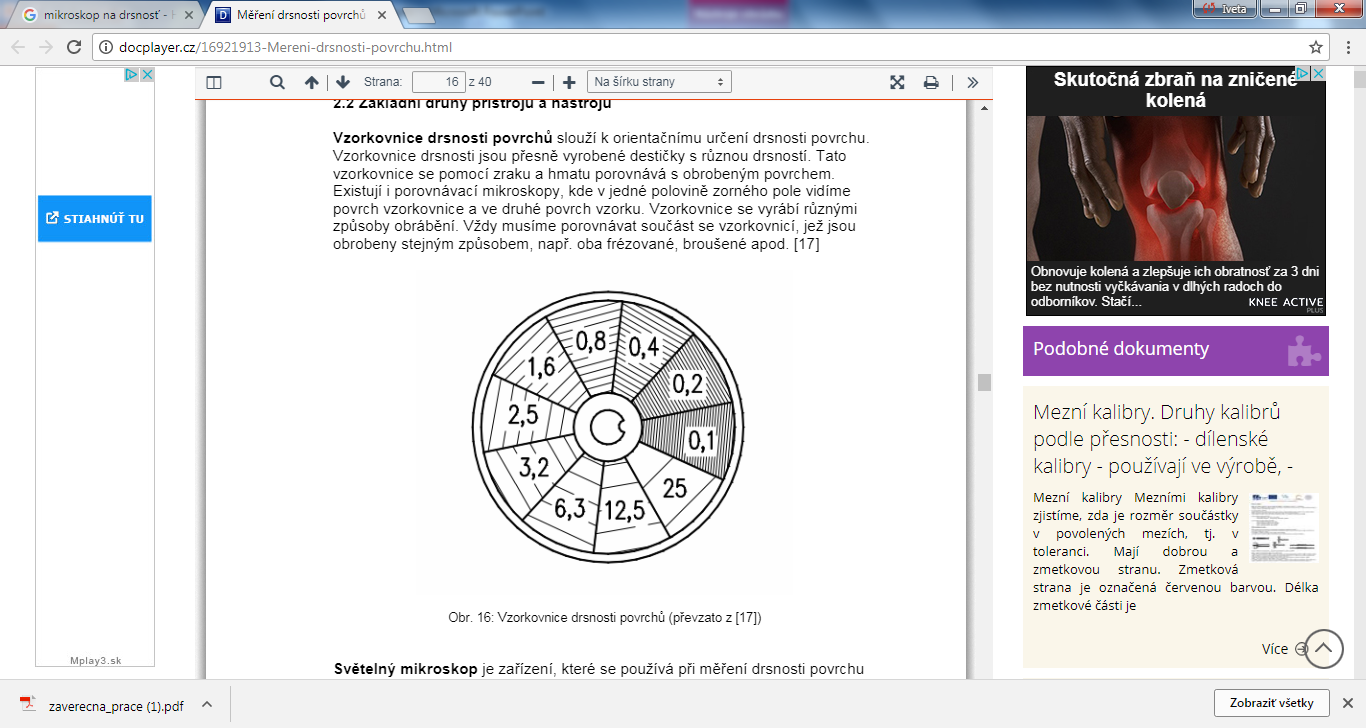 Optické prístroje
mikroskop
svetelný zdroj vrhá pás lúčov pod uhlom 45° na povrch predmetu
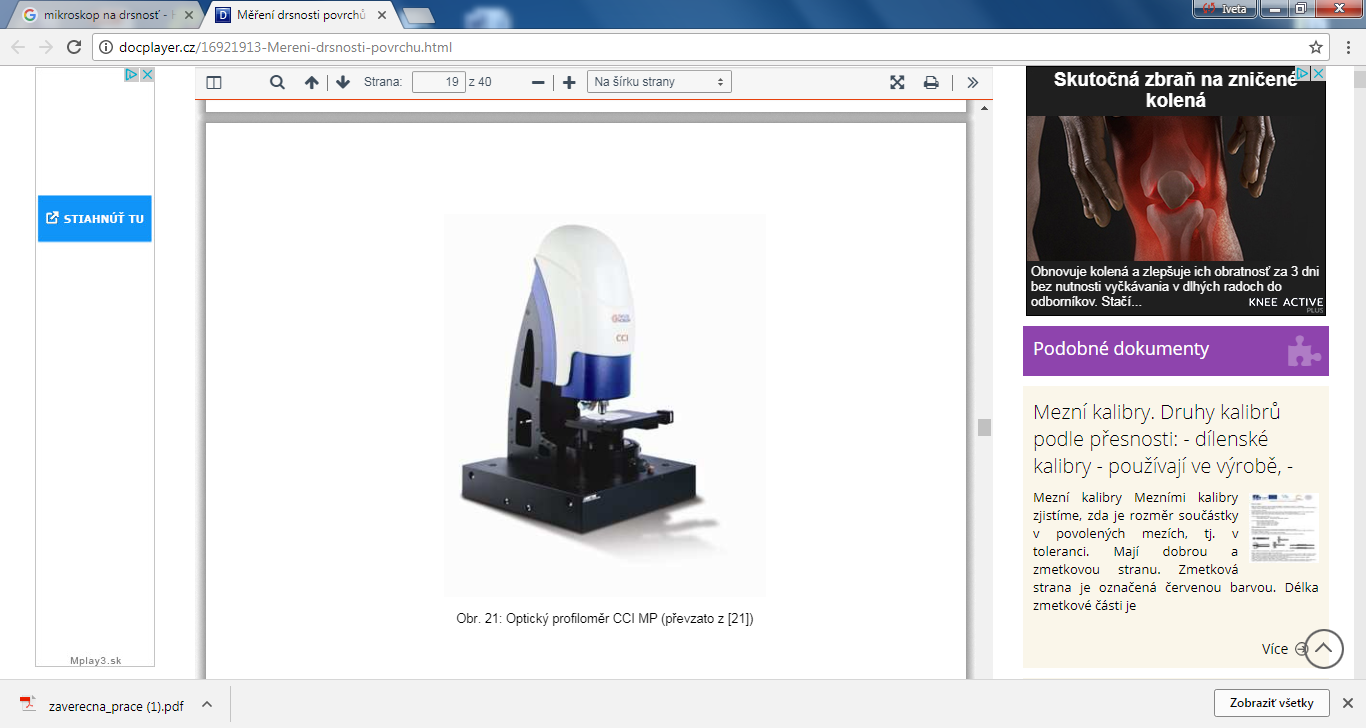 Elektromagnetické prístroje
skladajú sa:
snímač
zosilňovač
integrátor
registračný prístroj
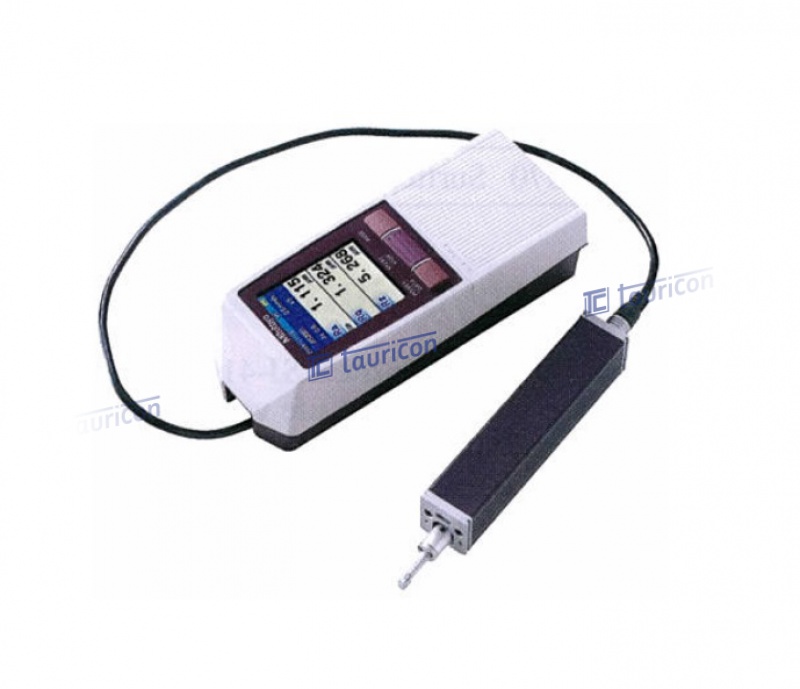